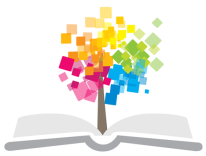 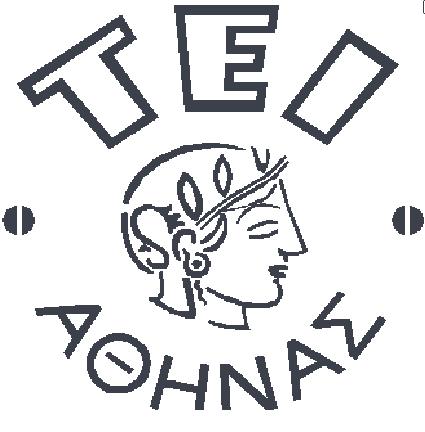 Ανοικτά Ακαδημαϊκά Μαθήματα στο ΤΕΙ Αθήνας
Χρώμα Γραφικών Τεχνών
Ενότητα 7: Μέτρηση και πιστοποίηση των χρωμάτων
Δρ. Αναστάσιος Ε. Πολίτης
Τεχνολογία Γραφικών Τεχνών
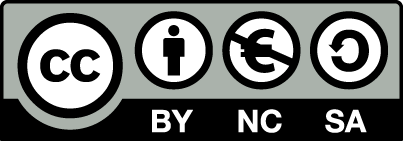 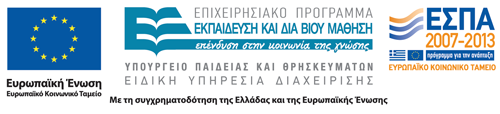 Ταξινόμηση και κατάταξη των χρωμάτων (1 από 2)
Η εξέλιξη στις εφαρμογές του χρώματος σε συνδυασμό με πλήθος άλλων επεξεργασιών, όπως για παράδειγμα η έγχρωμη φωτογραφία, η έγχρωμη εκτύπωση η αναγκαιότητα του χρωματισμού αντικειμένων που άρχισαν να παράγονται στην κατά την βιομηχανική επανάσταση, οδήγησαν στην αναγκαιότητα της συστηματικής κατάταξης των χρωμάτων. Παράλληλα, η υποκειμενικότητα στην παρατήρηση και στην πρόσληψη των χρωμάτων δημιούργησε την αναγκαιότητα της ανάπτυξης συστημάτων και μεθόδων αντικειμενικού προσδιορισμού των χρωμάτων.
1
Ταξινόμηση και κατάταξη των χρωμάτων (2 από 2)
Ιδιαίτερα μεγάλη ανάγκη υπήρξε στις βιομηχανίες των υφασμάτων και της τυποβαφικής, στα χρώματα  - βαφές για διάφορα βιομηχανικά προϊόντα και βέβαια στην κατάταξη των χρωμάτων στις εκτυπώσεις και στις γραφικές τέχνες.  
Η ανάγκη αυτή οδήγησε σε συστηματική έρευνα για την ταξινόμηση και κατάταξη των χρωμάτων έτσι ώστε να είναι δυνατός ο αντικειμενικός προσδιορισμός ενός χρώματος, η αναπαραγωγή του με ακρίβεια και η σύγκριση με  βάση μετρήσιμες τιμές.
2
Η υποκειμενική παρατήρηση των χρωμάτων (1 από 7)
Είναι αρκετή η παρατήρηση ενός χρώματος από τον άνθρωπο για να προσδιοριστεί με ακρίβεια; 
Σαφώς όχι. Αν και ο άνθρωπος είναι ο τελικός παρατηρητής και αξιολογητής ενός χρώματος και κατ’ επέκταση των εντύπων,  ωστόσο, η παρατήρηση ενός χρώματος από τον άνθρωπο είναι ένα κατ’ εξοχήν υποκειμενικό συναίσθημα. Διαφορετικοί άνθρωποι, μπορεί να παρατηρήσουν το ίδιο χρώμα και να το ονομάσουν (και να το κατατάξουν διαφορετικά). Επιπρόσθετα, η διαφοροποίηση παραγόντων όπως η μορφή και το είδος της φωτεινής πηγής και της εκπεμπόμενης ακτινοβολίας, η ύπαρξη περιβάλλοντος χώρου με διαφορετικά χρώματα, η ηλικία των ανθρώπων αλλά και η χώρα στην οποία ζει ένας άνθρωπος (πχ. Σκανδιναβικές χώρες ή Μεσόγειος) επηρεάζουν την παρατήρηση και την αντίληψη ενός χρώματος.
3
Η υποκειμενική παρατήρηση των χρωμάτων (2 από 7)
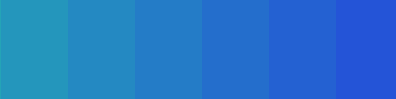 Τι χρώμα είναι αυτό; 
Όλα είναι μπλε αλλά διαφέρουν μεταξύ τους. Δεν υπάρχει δυνατότητα αντικειμενικού προσδιορισμού από τον άνθρωπο.
Από τα παραπάνω προκύπτει πως ο ανθρώπινος οφθαλμός δεν επαρκεί για την πιστοποίηση ενός χρώματος.  Γι’ αυτό έπρεπε να υπάρξει ένας μηχανισμός με τον οποίο να είναι δυνατή η εφαρμογή μιας διαδικασίας με την οποία θα μπορεί να μετρηθεί, να πιστοποιηθεί και να προσδιοριστεί ένα χρώμα το οποίο πρέπει να εκτυπωθεί και να έχει μία συγκεκριμένη απόχρωση με βάση τις προδιαγραφές που έχουν ορισθεί.
4
Η υποκειμενική παρατήρηση των χρωμάτων (3 από 7)
Με βάση αυτή την ανάγκη, αναπτύχθηκαν συστήματα μέτρησης των χρωμάτων στην δομή του ανθρώπινου οφθαλμού, με την αντιστοίχηση ενός οπτικού συστήματος με τον ανθρώπινο οφθαλμό, και ένα υπολογιστικό σύστημα στην θέση του εγκεφάλου. Ο μηχανισμός αυτός δεν ήταν άλλος από την προσομοίωση της λειτουργίας του ανθρώπινου οφθαλμού, της διαδικασίας της όρασης και της δημιουργία τους χρωματικού αισθήματος στον εγκέφαλο με μία συσκευή που θα περιέχει όλα τα ανωτέρω.
5
Η υποκειμενική παρατήρηση των χρωμάτων (4 από 7)
Πηγή φωτός
Σύστημα μέτρησης και αντικειμενικού προσδιορισμού των χρωμάτων σε αντιστοιχία με τον ανθρώπινο οφθαλμό.
Άνθρωπος
Συσκευή μέτρησης
Ακτινοβολία
Spectral reflectance
Spectral reflectance
Measurement sample
Optical system
With sensor
Οφθαλμός
Κωνία
Standard color matching 
Functions for the CIE 
standard observer
Μπλε
Πράσινο
Κόκκινο
Stimulation
Standard color values
Color perceprion
Color coordination
6
Η υποκειμενική παρατήρηση των χρωμάτων (5 από 7)
Επιπρόσθετα, ακόμη κι αν συντρέχουν οι ίδιες προϋποθέσεις παρατήρησης ενός χρώματος υπάρχουν παράγοντες που διαφοροποιούν τον ακριβή και αντικειμενικό προσδιορισμό του χρώματος από τον άνθρωπο. Στην παραγωγική διαδικασία των γραφικών τεχνών  το χρώμα παρατηρείται σε πρωτότυπα και δοκίμια, σε οθόνες και δοκίμια, σε ίδια ή διαφορετικά εκτυπωτικά υποστρώματα ή/και σε διαφορετικές οθόνες.
7
Η υποκειμενική παρατήρηση των χρωμάτων (6 από 7)
Συνεπώς, το χρώμα στα έντυπα και ηλεκτρονικά μέσα της οπτικής επικοινωνίας, πρέπει να παρατηρηθεί με βάση αντικειμενικές συνθήκες. Οι συνθήκες αυτές συνοπτικά είναι:
Η παρατήρηση κάτω από την ίδια φωτεινή πηγή,
Η παρατήρηση σε ρυθμισμένες - καλιμπραρισμένες οθόνες, μηχανές εκτύπωσης και συσκευές δοκιμίων,
Η παρατήρηση και αξιολόγηση στο ίδιο εκτυπωτικό υπόστρωμα.
8
Η υποκειμενική παρατήρηση των χρωμάτων (7 από 7)
Στο πλαίσιο αυτό, ο προσδιορισμός, η αξιολόγηση και  η σύγκριση διαφορετικών χρωμάτων στην παραγωγική διαδικασία των γραφικών τεχνών αποτελεί ιδιαίτερα σημαντικό τμήμα της παραγωγικής διαδικασίας και της ροής των εργασιών στην επεξεργασία των εντύπων. Για αυτό, αναπτύχθηκε και εφαρμόζεται η διαδικασία της χρωματικής διαχείρισης και η μέτρηση, πιστοποίηση και ο αντικειμενικός προσδιορισμός ενός χρώματος με την ευρεία πλέον εφαρμογή του χρωματικού χώρου CIELAB στις γραφικές τέχνες.
9
Φωτεινές πηγές (1 από 2)
Φωτεινές πηγές χαρακτηρίζονται τα σώματα που εκπέμπουν ηλεκτρομαγνητική ακτινοβολία με μήκη κύματος της περιοχής του ορατού φάσματος μεταξύ 400nm και 700nm. 
Το κύριο χαρακτηριστικό μιάς φωτεινής πηγής λευκού φωτός είναι η θερμοκρασία χρώματος. Ως θερμοκρασία χρώματος μιας φωτεινής πηγής λευκού φωτός ορίζεται η θερμοκρασία του μαύρου σώματος που εκπέμπει ακτινοβολία με φασματική κατανομή όμοια με εκείνη της ακτινοβολίας που εκπέμπει η φωτεινή πηγή. Η θερμοκρασία χρώματος μετράται σε βαθμούς Kelvin και δεν σχετίζεται με την καθαυτό θερμοκρασία της συγκεκριμένης φωτεινής πηγής.
10
Φωτεινές πηγές (2 από 2)
Οι φωτεινές πηγές λευκού φωτός έχουν ένταση της ακτινοβολίας σε ολόκληρο το ορατό φάσμα της ακτινοβολίας. Ωστόσο, ανάλογα με το μέρος του φάσματος όπου η ένταση της ακτινοβολίας είναι μεγαλύτερη για μία φωτεινή πηγή λευκού φωτός η φωτεινή αυτή πηγή φαίνεται χρωματισμένη. Για παράδειγμα, ο λαμπτήρας τύπου tungsten έχει μεγαλύτερη ένταση της ακτινοβολίας στην κόκκινη περιοχή του ορατού φάσματος.
11
Είδη φωτεινών πηγών (1 από 2)
Οι συνηθέστεροι τύποι φωτεινών πηγών (illuminants κατά CIE) των οποίων οι τιμές χρησιμοποιούνται για την μαθηματική επεξεργασία δεδομένων χρώματος είναι οι παρακάτω:
A – λαμπτήρας τύπου tungsten,
C – φώς ημέρας βόρειου ουρανού ή μέσο φώς ημέρας,
D65 – η συχνότερα χρησιμοποιούμενη πηγή φωτός ημέρας (η μέση τιμή του μεσημβρινού φωτός παγκοσμίως),
D50 – Το φώς του ορίζοντα (το φώς του ήλιου το σούρουπο ή την αυγή). Επίσης το φως ημέρας – το φυσικό φως που παραμένει μετά την αφαίρεση της υπεριώδους ακτινοβολίας,
F2, Fcw, CWF, F – ψυχρό λευκό φώς λαμπτήρα φθορισμού.
12
Είδη φωτεινών πηγών (2 από 2)
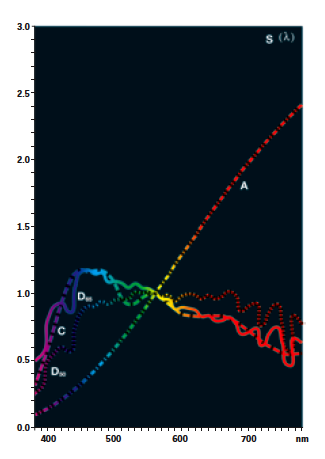 Στην εικόνα παρουσιάζονται ορισμένες φωτεινές πηγές. Ας προσεχθεί η διαφορετική ένταση της ακτινοβολίας σε συγκεκριμένες περιοχές του ορατού φάσματος, πράγμα που καθορίζει και το χρώμα της φωτεινής πηγής. Η ακτινοβολία εξακολουθεί να είναι βεβαίως λευκού φωτός.
13
Θερμοκρασία χρώματος
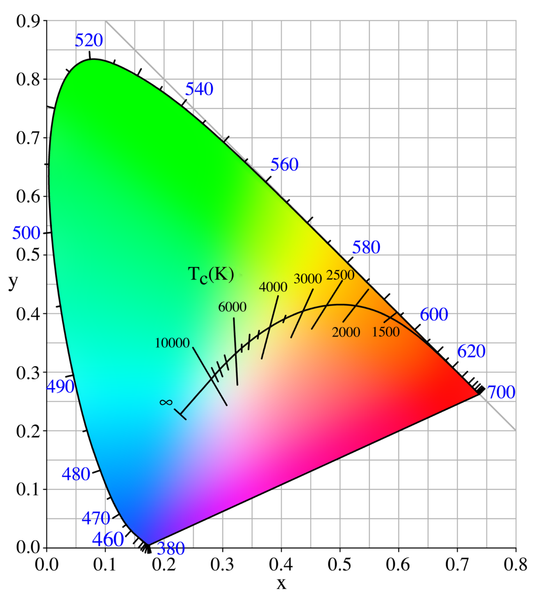 “PlanckianLocus”, από  PAR διαθέσιμο ως κοινό κτήμα
14
Μεταμερισμός (1 από 3)
Στους παράγοντες που επηρεάζουν το χρώμα εντάσσεται και η διαφορά ευαισθησίας των συστημάτων όρασης δύο παρατηρητών. Σημαντικός παράγοντας που αφορά στην πρόσληψη του χρώματος είναι το φαινόμενο του μεταμερισμού το οποίο είναι μια ιδιαιτερότητα του ανθρώπινου ματιού σε σχέση με τη φωτεινή πηγή.
15
Μεταμερισμός (2 από 3)
Ο μεταμερισμός διακρίνεται σε δύο περιπτώσεις: 
Όταν δύο διαφορετικά δείγματα χρωμάτων παράγουν στον ίδιο παρατηρητή την ίδια χρωματική αίσθηση κάτω από ορισμένο φωτισμό. 
Όταν δύο διαφορετικά δείγματα χρωμάτων παράγουν στον ίδιο παρατηρητή διαφορετικές χρωματικές αισθήσεις κάτω από ορισμένο φωτισμό. 
Ακόμη και όταν τα δύο διαφορετικά δείγματα έχουν την ίδια φασματική κατανομή, η εμφάνισή τους εξαρτάται από τη φωτεινή πηγή και από τον παρατηρητή.
16
Μεταμερισμός (3 από 3)
Στην εικόνα απεικονίζεται το φαινόμενο του μεταμερισμού.
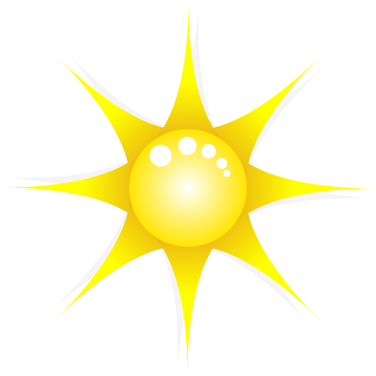 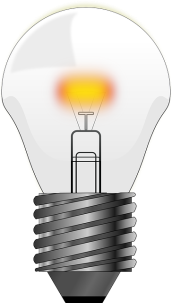 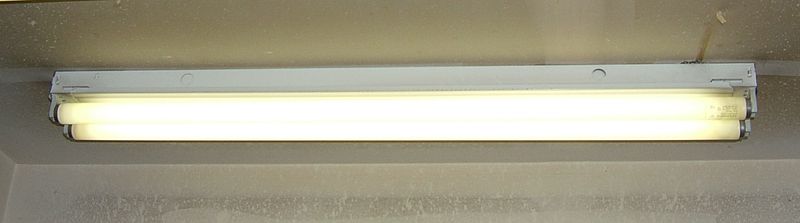 Sun από OpenClips, διαθέσιμο ως κοινό κτήμα
light bulb από OpenClips, διαθέσιμο ως κοινό κτήμα
Fluorescent light strip 2 tube από Chetvorno, διαθέσιμο ως κοινό κτήμα.
17
Τέλος Ενότητας
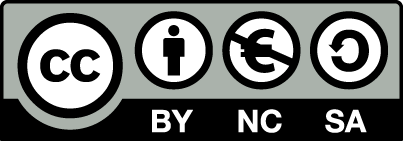 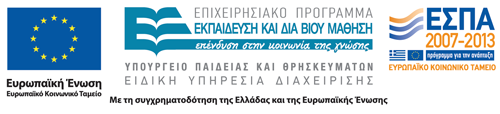 Σημειώματα
Σημείωμα Αναφοράς
Copyright Τεχνολογικό Εκπαιδευτικό Ίδρυμα Αθήνας, Αναστάσιος Ε. Πολίτης 2014. Αναστάσιος Ε. Πολίτης. «Χρώμα Γραφικών Τεχνών. Ενότητα 7: Μέτρηση και πιστοποίηση των χρωμάτων». Έκδοση: 1.0. Αθήνα 2014. Διαθέσιμο από τη δικτυακή διεύθυνση: ocp.teiath.gr.
Σημείωμα Αδειοδότησης
Το παρόν υλικό διατίθεται με τους όρους της άδειας χρήσης Creative Commons Αναφορά, Μη Εμπορική Χρήση Παρόμοια Διανομή 4.0 [1] ή μεταγενέστερη, Διεθνής Έκδοση.   Εξαιρούνται τα αυτοτελή έργα τρίτων π.χ. φωτογραφίες, διαγράμματα κ.λ.π., τα οποία εμπεριέχονται σε αυτό. Οι όροι χρήσης των έργων τρίτων επεξηγούνται στη διαφάνεια  «Επεξήγηση όρων χρήσης έργων τρίτων». 
Τα έργα για τα οποία έχει ζητηθεί άδεια  αναφέρονται στο «Σημείωμα  Χρήσης Έργων Τρίτων».
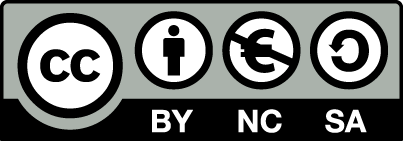 [1] http://creativecommons.org/licenses/by-nc-sa/4.0/ 
Ως Μη Εμπορική ορίζεται η χρήση:
που δεν περιλαμβάνει άμεσο ή έμμεσο οικονομικό όφελος από την χρήση του έργου, για το διανομέα του έργου και αδειοδόχο
που δεν περιλαμβάνει οικονομική συναλλαγή ως προϋπόθεση για τη χρήση ή πρόσβαση στο έργο
που δεν προσπορίζει στο διανομέα του έργου και αδειοδόχο έμμεσο οικονομικό όφελος (π.χ. διαφημίσεις) από την προβολή του έργου σε διαδικτυακό τόπο
Ο δικαιούχος μπορεί να παρέχει στον αδειοδόχο ξεχωριστή άδεια να χρησιμοποιεί το έργο για εμπορική χρήση, εφόσον αυτό του ζητηθεί.
Επεξήγηση όρων χρήσης έργων τρίτων
Δεν επιτρέπεται η επαναχρησιμοποίηση του έργου, παρά μόνο εάν ζητηθεί εκ νέου άδεια από το δημιουργό.
©
διαθέσιμο με άδεια CC-BY
Επιτρέπεται η επαναχρησιμοποίηση του έργου και η δημιουργία παραγώγων αυτού με απλή αναφορά του δημιουργού.
διαθέσιμο με άδεια CC-BY-SA
Επιτρέπεται η επαναχρησιμοποίηση του έργου με αναφορά του δημιουργού, και διάθεση του έργου ή του παράγωγου αυτού με την ίδια άδεια.
διαθέσιμο με άδεια CC-BY-ND
Επιτρέπεται η επαναχρησιμοποίηση του έργου με αναφορά του δημιουργού. 
Δεν επιτρέπεται η δημιουργία παραγώγων του έργου.
διαθέσιμο με άδεια CC-BY-NC
Επιτρέπεται η επαναχρησιμοποίηση του έργου με αναφορά του δημιουργού. 
Δεν επιτρέπεται η εμπορική χρήση του έργου.
Επιτρέπεται η επαναχρησιμοποίηση του έργου με αναφορά του δημιουργού
και διάθεση του έργου ή του παράγωγου αυτού με την ίδια άδεια.
Δεν επιτρέπεται η εμπορική χρήση του έργου.
διαθέσιμο με άδεια CC-BY-NC-SA
διαθέσιμο με άδεια CC-BY-NC-ND
Επιτρέπεται η επαναχρησιμοποίηση του έργου με αναφορά του δημιουργού.
Δεν επιτρέπεται η εμπορική χρήση του έργου και η δημιουργία παραγώγων του.
διαθέσιμο με άδεια 
CC0 Public Domain
Επιτρέπεται η επαναχρησιμοποίηση του έργου, η δημιουργία παραγώγων αυτού και η εμπορική του χρήση, χωρίς αναφορά του δημιουργού.
Επιτρέπεται η επαναχρησιμοποίηση του έργου, η δημιουργία παραγώγων αυτού και η εμπορική του χρήση, χωρίς αναφορά του δημιουργού.
διαθέσιμο ως κοινό κτήμα
χωρίς σήμανση
Συνήθως δεν επιτρέπεται η επαναχρησιμοποίηση του έργου.
Διατήρηση Σημειωμάτων
Οποιαδήποτε αναπαραγωγή ή διασκευή του υλικού θα πρέπει να συμπεριλαμβάνει:
το Σημείωμα Αναφοράς
το Σημείωμα Αδειοδότησης
τη δήλωση Διατήρησης Σημειωμάτων
το Σημείωμα Χρήσης Έργων Τρίτων (εφόσον υπάρχει)
μαζί με τους συνοδευόμενους υπερσυνδέσμους.
Χρηματοδότηση
Το παρόν εκπαιδευτικό υλικό έχει αναπτυχθεί στo πλαίσιo του εκπαιδευτικού έργου του διδάσκοντα.
Το έργο «Ανοικτά Ακαδημαϊκά Μαθήματα στο ΤΕΙ Αθήνας» έχει χρηματοδοτήσει μόνο την αναδιαμόρφωση του εκπαιδευτικού υλικού. 
Το έργο υλοποιείται στο πλαίσιο του Επιχειρησιακού Προγράμματος «Εκπαίδευση και Δια Βίου Μάθηση» και συγχρηματοδοτείται από την Ευρωπαϊκή Ένωση (Ευρωπαϊκό Κοινωνικό Ταμείο) και από εθνικούς πόρους.
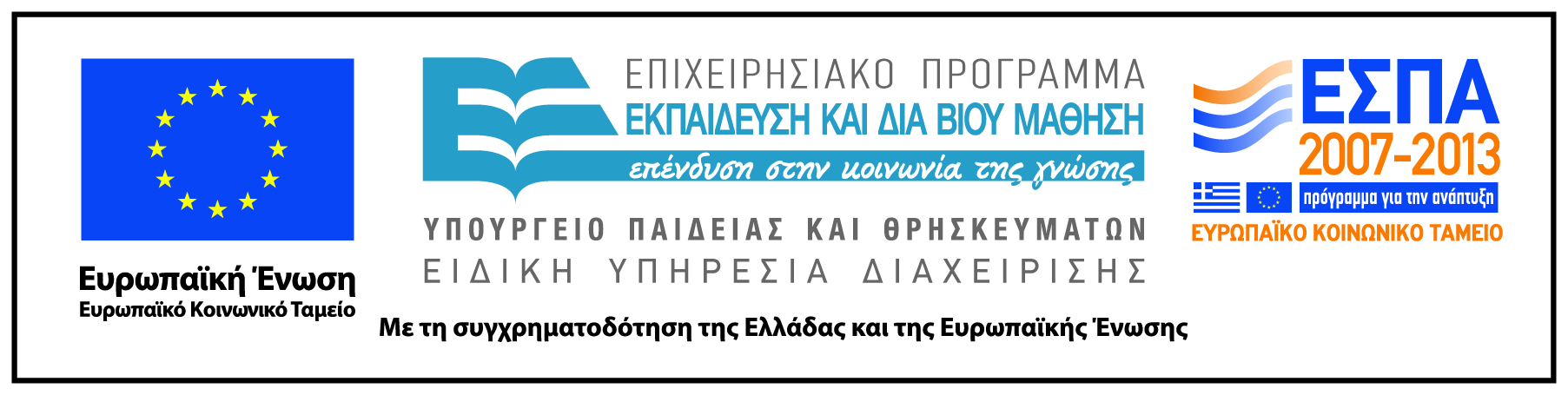